Summary RF locking of EO Laser in 28 f
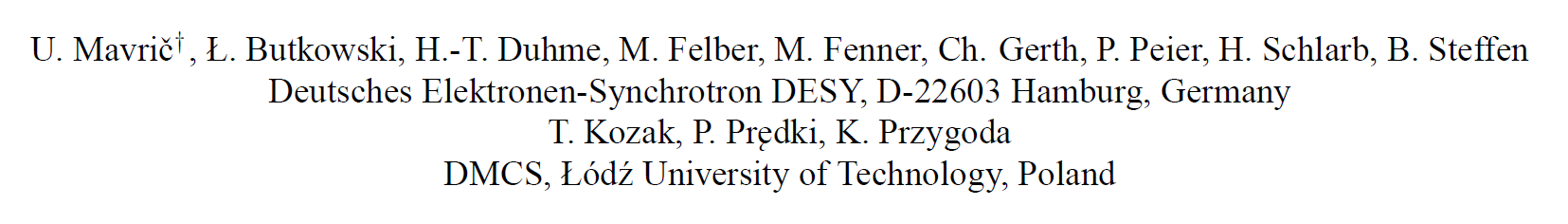 System Block Diagram
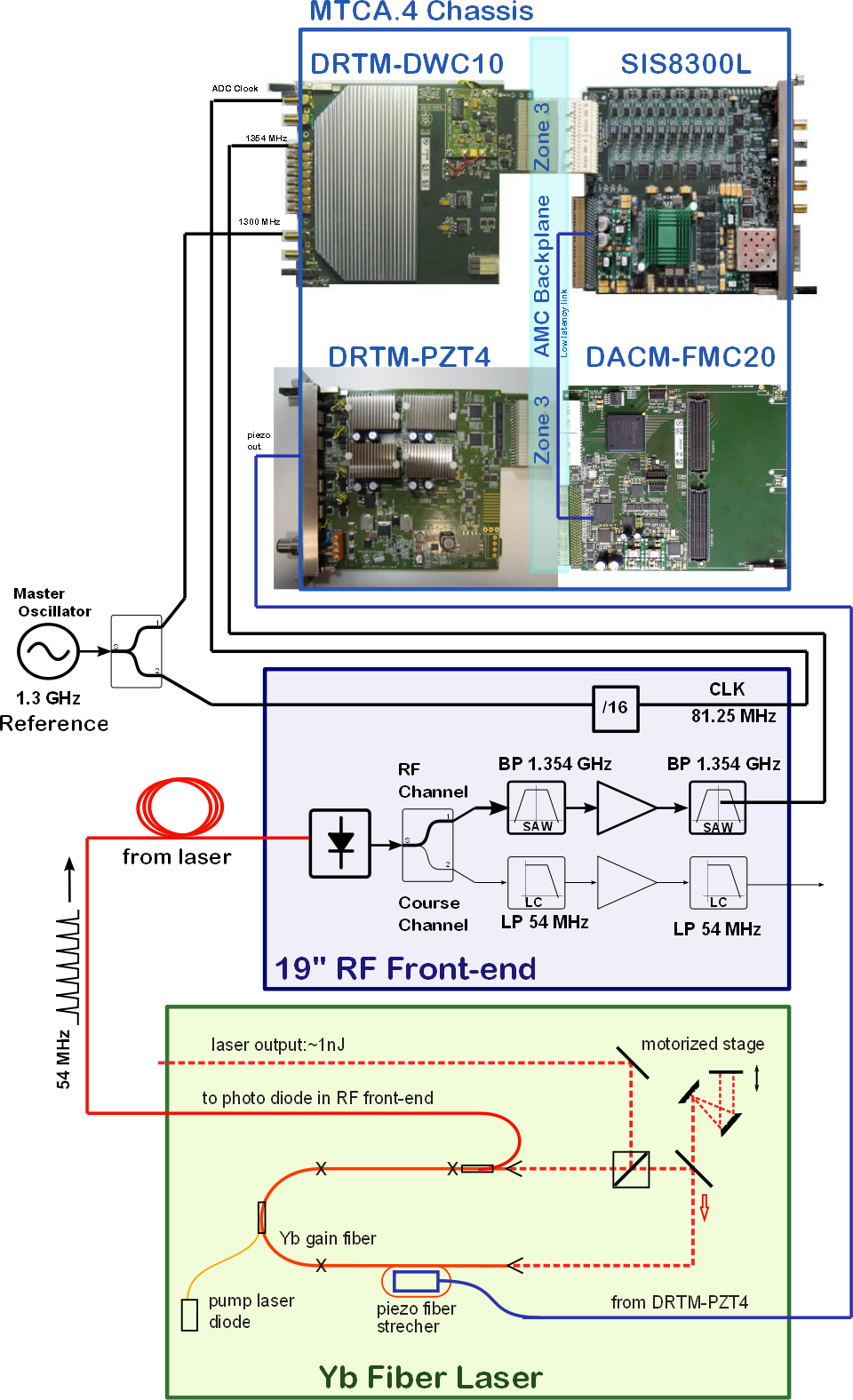 DWC8300
SIS8300-L 
FMC20
PZT4

New
Piezo driver in MTCA.4
Locking through LLL
Locking BW (spec. 100 kHz) -> latency?
What is the limiting element?
Measurement Results
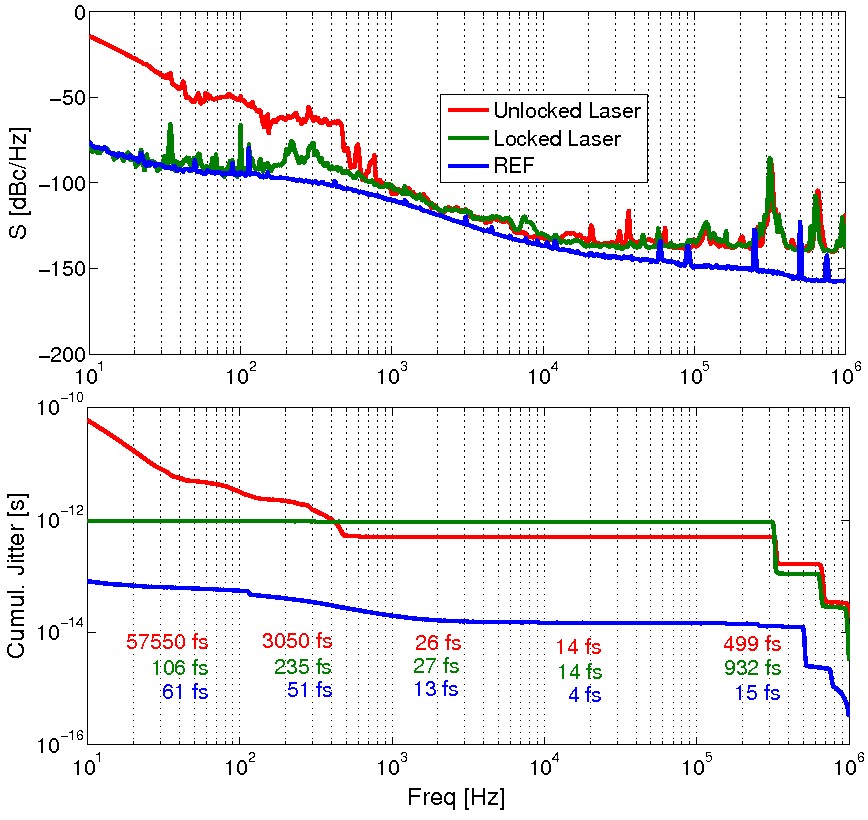 Quick measurements for conference.
Open questions:
Phase noise (Recent results show better performance)
Vibration tests
EMI disturbances
Board overheating